«Мягкий знак после шипящих в именах существительных на конце.»
Урок развития умений и навыков русского языка в 4 классе.
Автор: Корчагина Ольга Даниловна,
учитель начальных классов
МОУ УСОШ № 2 им. Сергея Ступакова
г.Удомля Тверской обл.
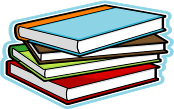 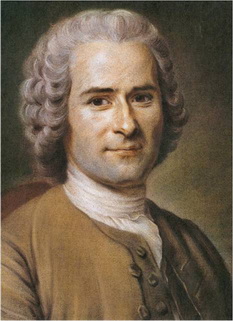 «Вы талантливые дети! Когда-нибудь вы сами приятно поразитесь, какие вы умные, как много и хорошо умеете, если будете работать над собой, ставить новые цели и стремиться к их достижению…»
Я желаю вам сегодня убедиться в словах этого писателя. 
В добрый путь за знаниями!
Ж.Ж.Руссо
Определение темы урока.
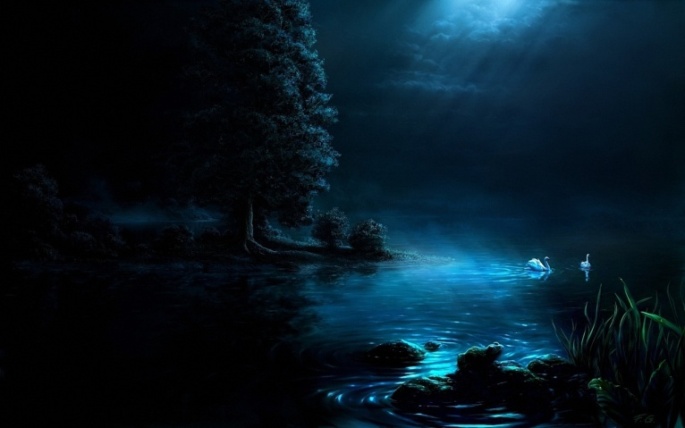 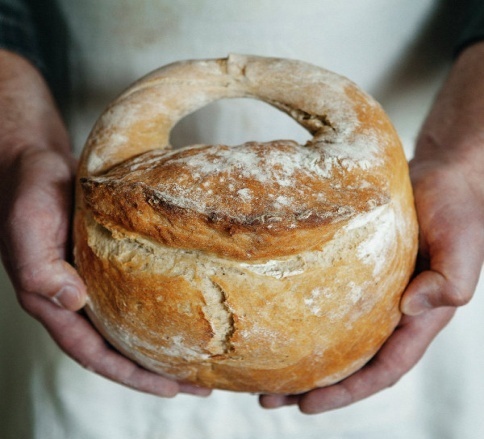 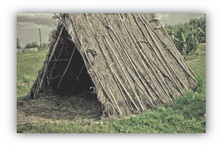 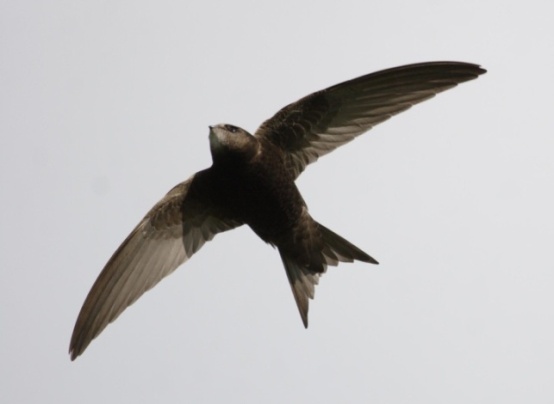 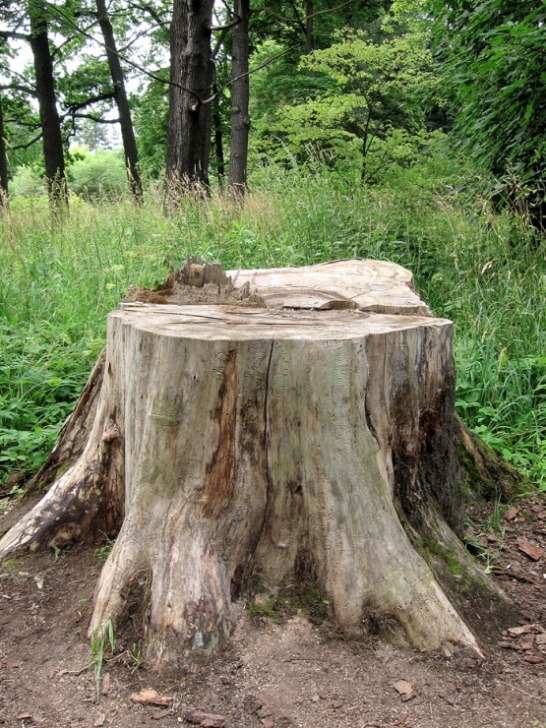 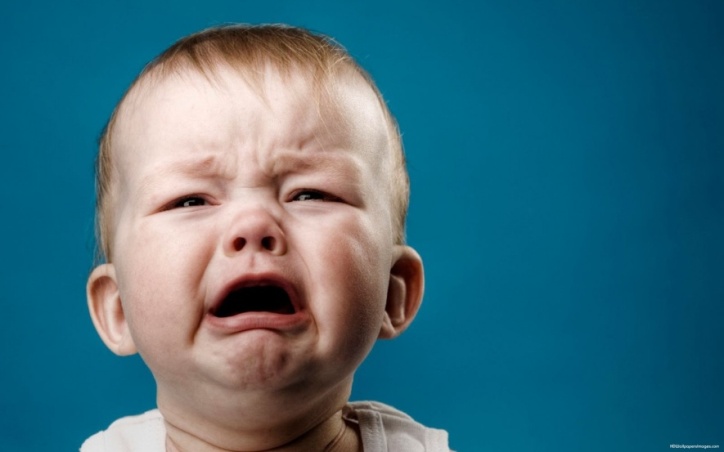 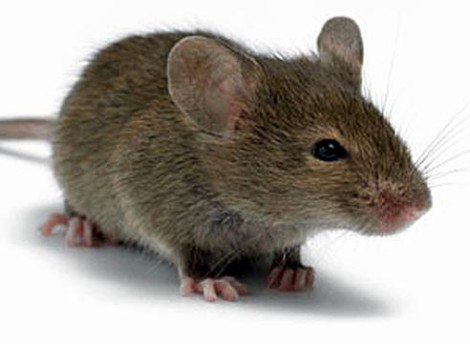 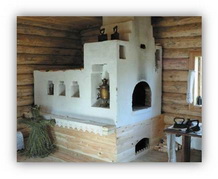 Назвать слова.
Какое слово лишнее? Почему?
Записать остальные слова.
Какая проблема возникла при написании этих слов?
Тема урока:
Мягкий знак после шипящих в именах существительных на конце .
Чему будем учиться на уроке?
Учебная задача.
Продолжим учиться писать имена существительные с мягким знаком после шипящих и без мягкого знака.
План урока:
Повторим правила.
Составим алгоритм правила для написания слов.
Применение знаний.
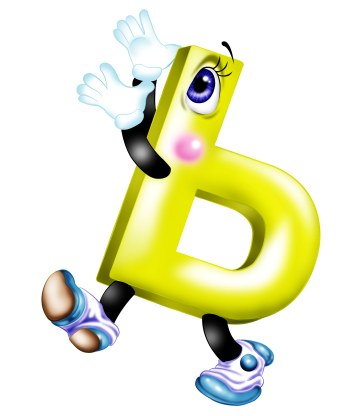 Роль мягкого знака в именах существительных
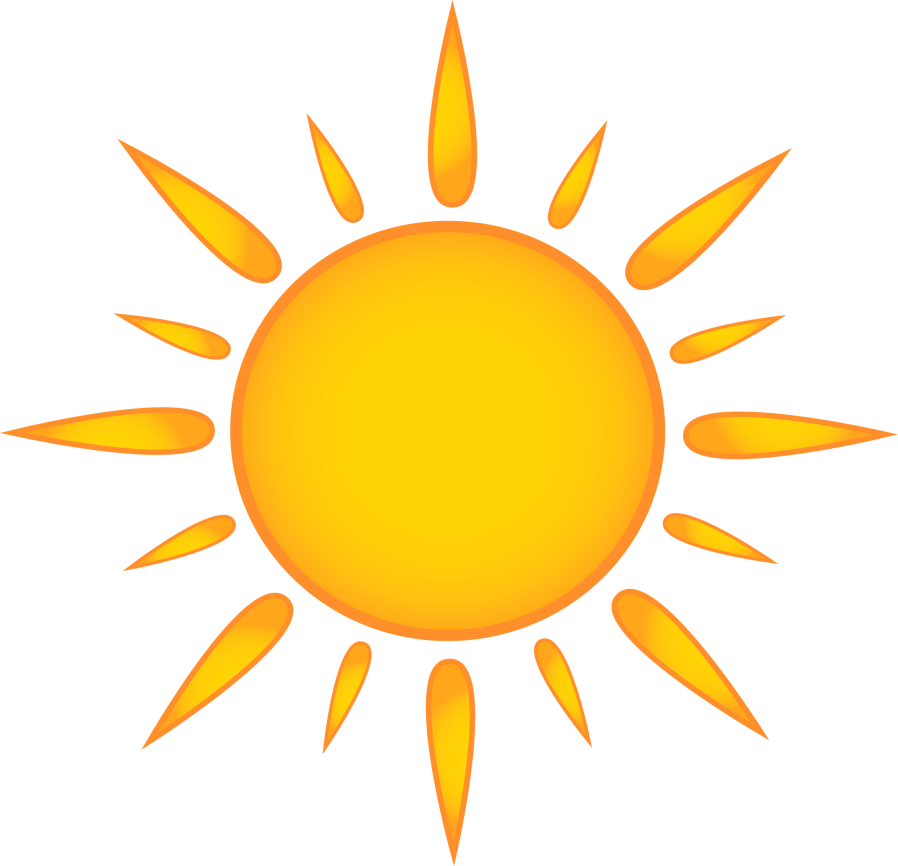 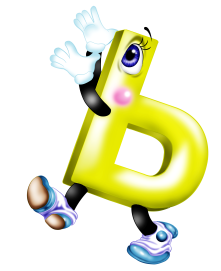 Ь
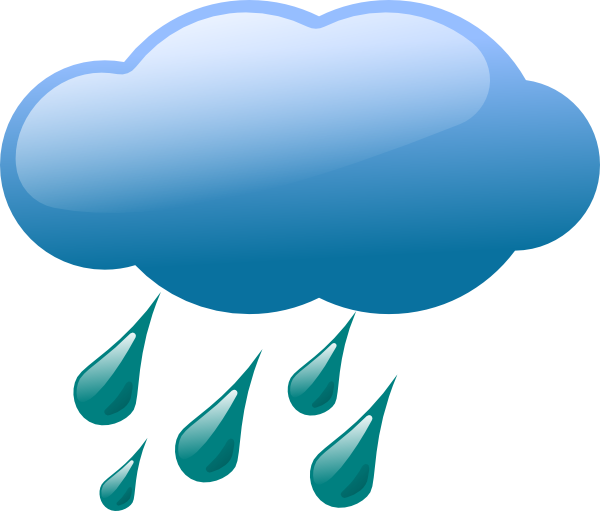 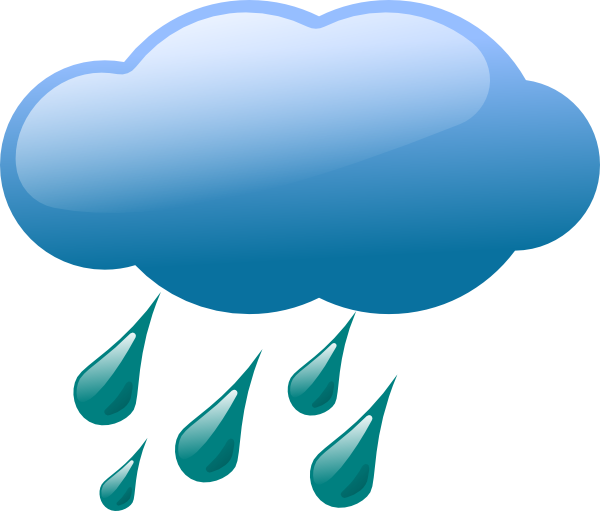 Показатель мягкости согласного
Разделительный
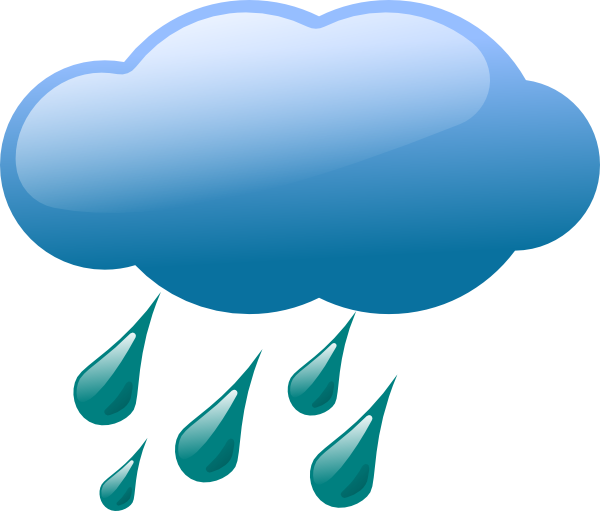 Показатель женского рода после шипящих на конце
шалаш_
идёш_
мыш_
Алгоритм
Определить часть речи
Ь
Если это существительное с шипящим на конце – определить род
ж.р.
м.р.
Ь
Ь
[Speaker Notes: -Какое слова не относится к правилу, которое мы сегодня повторяем? Почему?]
ТЕСТ
Мягкий знак на конце существительных после шипящих
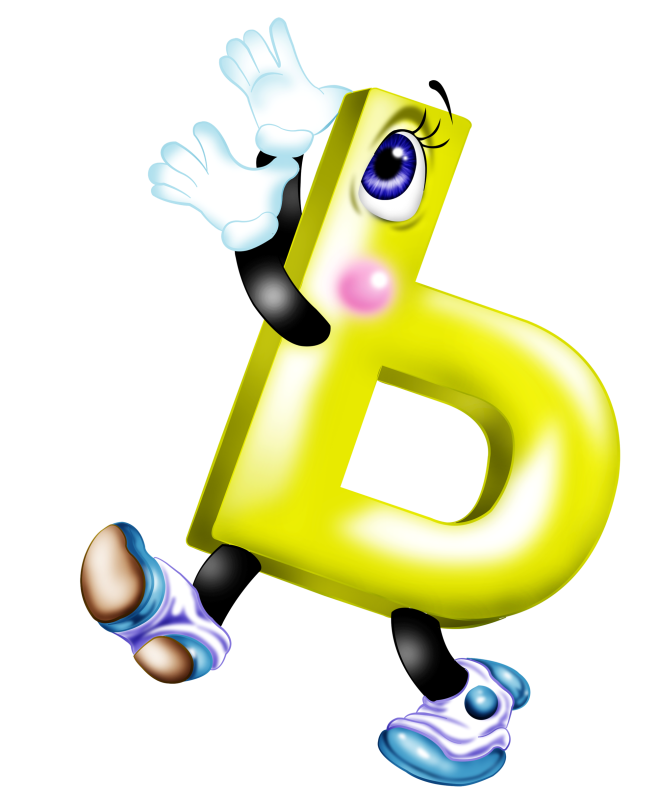 Вопрос №1
На конце существительных  ж.р. после шипящих…
Всегда пишется мягкий знак
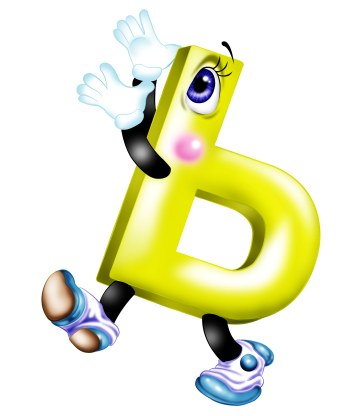 Не пишется мягкий знак
Вопрос №2
Мягкий знак на конце имен существительных после шипящих указывает…
На число
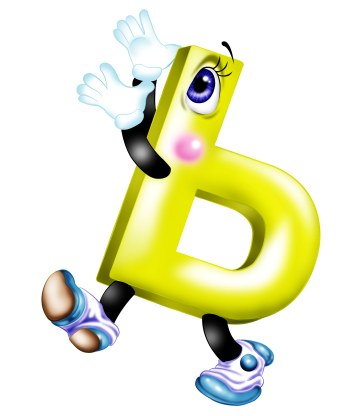 На род
Вопрос №3
Разделительный мягкий знак пишется…
Между двумя согласными
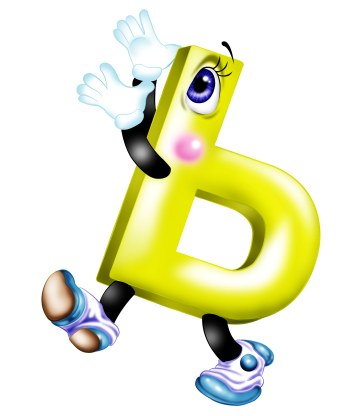 Между согласной и гласной
Вопрос №4
На конце существительных м.р. после шипящих…
Всегда пишется мягкий знак
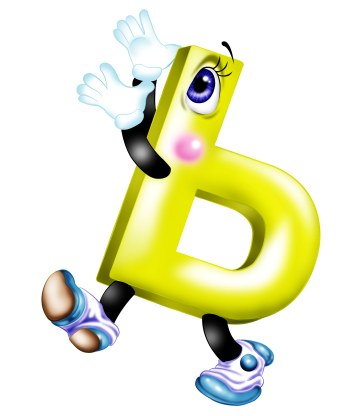 Не пишется мягкий знак
Вопрос №5
Сколько ролей выполняет мягкий знак в словах? Назовите их.
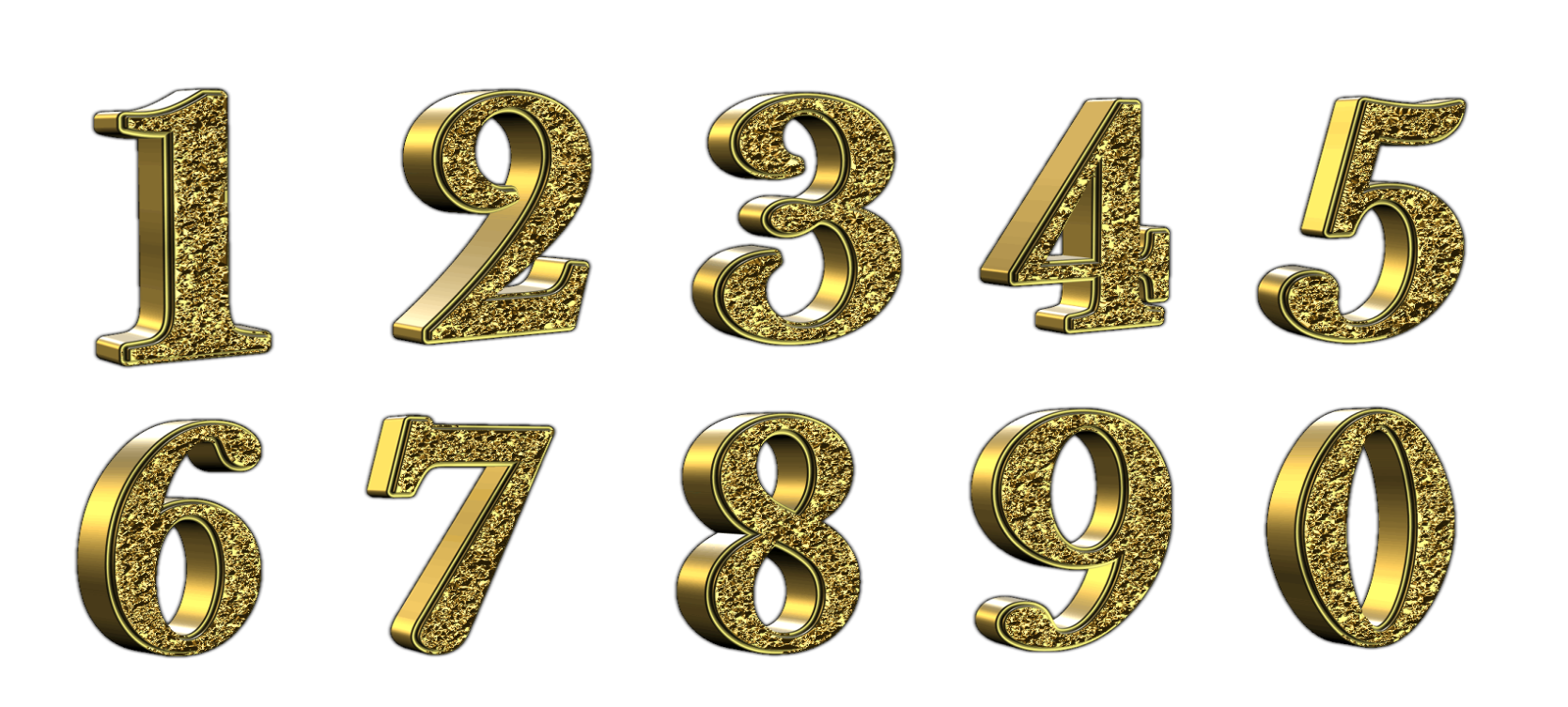 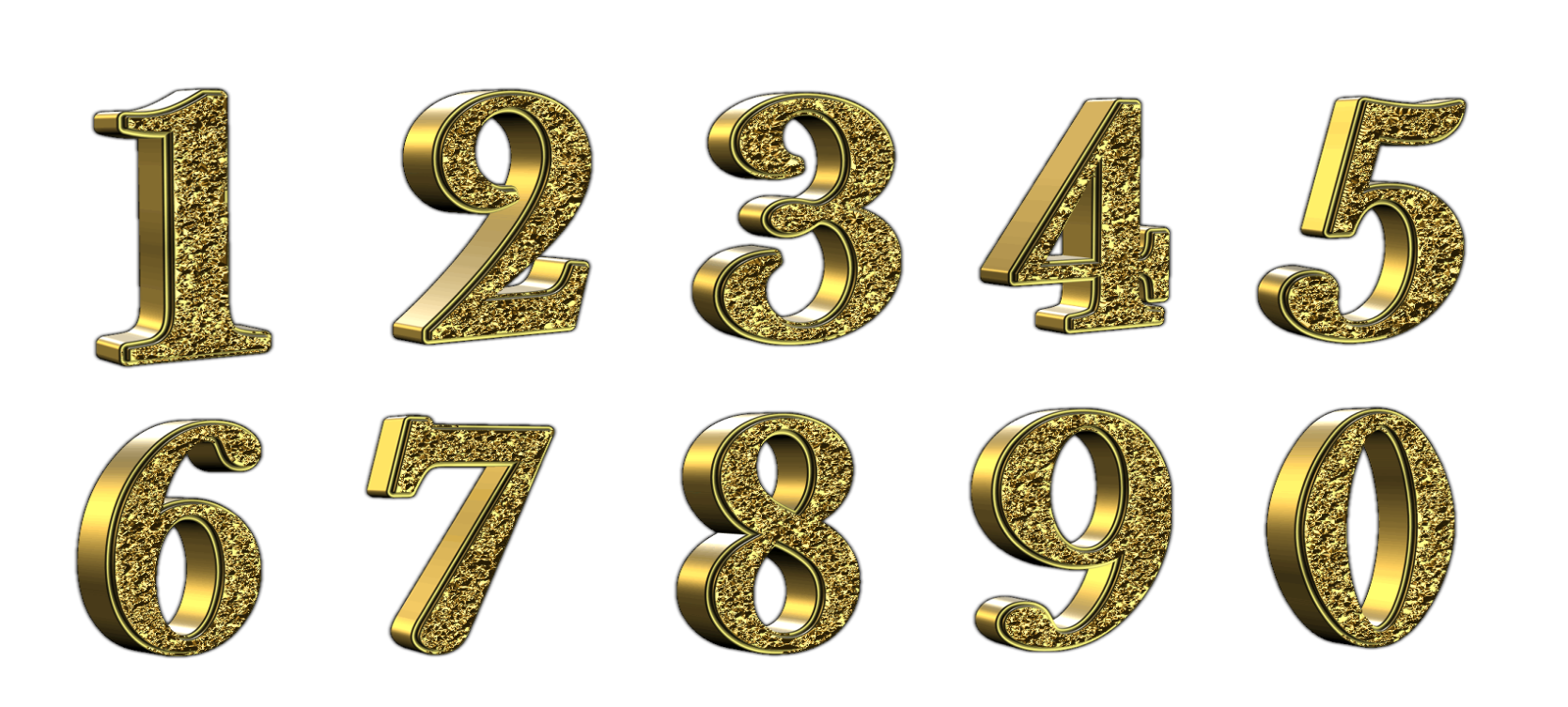 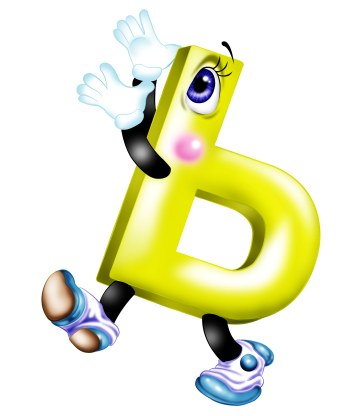 Показатель мягкости
Разделительный мягкий знак
Показатель ж.р. после шипящих на конце
Вопрос №6
В каких словах нужно писать мягкий знак?  Списать только эти слова эти слова.
Грач_, реч_, малыш_, печ_ка, ноч_, вещ_, мяч_, плащ_,  мыш_.
ь
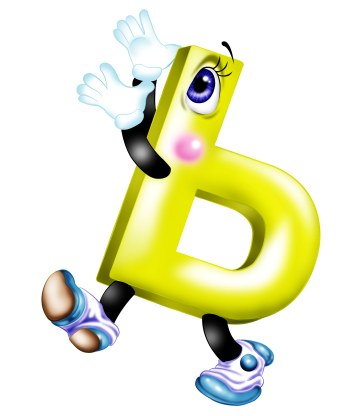 ь
ь
ь
Работаем по учебнику
с.7  № 177
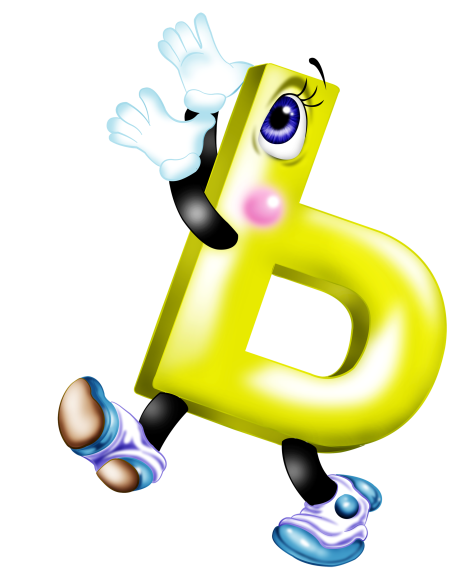 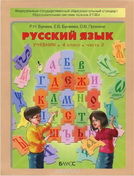 У меня на уроке все получилось, я все понял.
У меня на уроке все получилось, но были некоторые трудности
Мне было трудно на уроке, я ничего не понял.
Спасибо за урок!
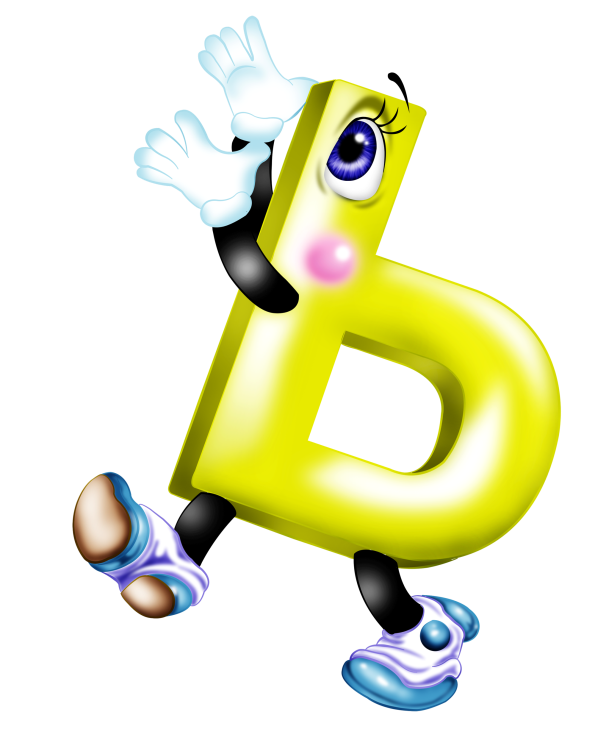